18 December 2021
Finding Absolute Extrema
LO: To find absolute maximum and absolute minimum over a bounded interval.
Maxima/minima
Given a continuous function, f(x), on an interval [a, b] we want to determine the absolute extrema of the function.
Extreme Value Theorem
If f(x) is a continuous function over the closed, bounded interval [a, b], then there is a point in [a, b] at which  f(x)  
has an absolute maximum over [a, b] and there is a point in [a, b] at which  f(x)  has an absolute minimum over [a, b].
For the extreme value theorem to apply, the function must be continuous over a closed, bounded interval.
If the interval I is open or the function has even one point of discontinuity, the function may not have an absolute maximum or absolute minimum over I.
Maxima/minima
All three of these functions are defined over bounded intervals.



[0, 2)
f(x) =
No absolute maximum
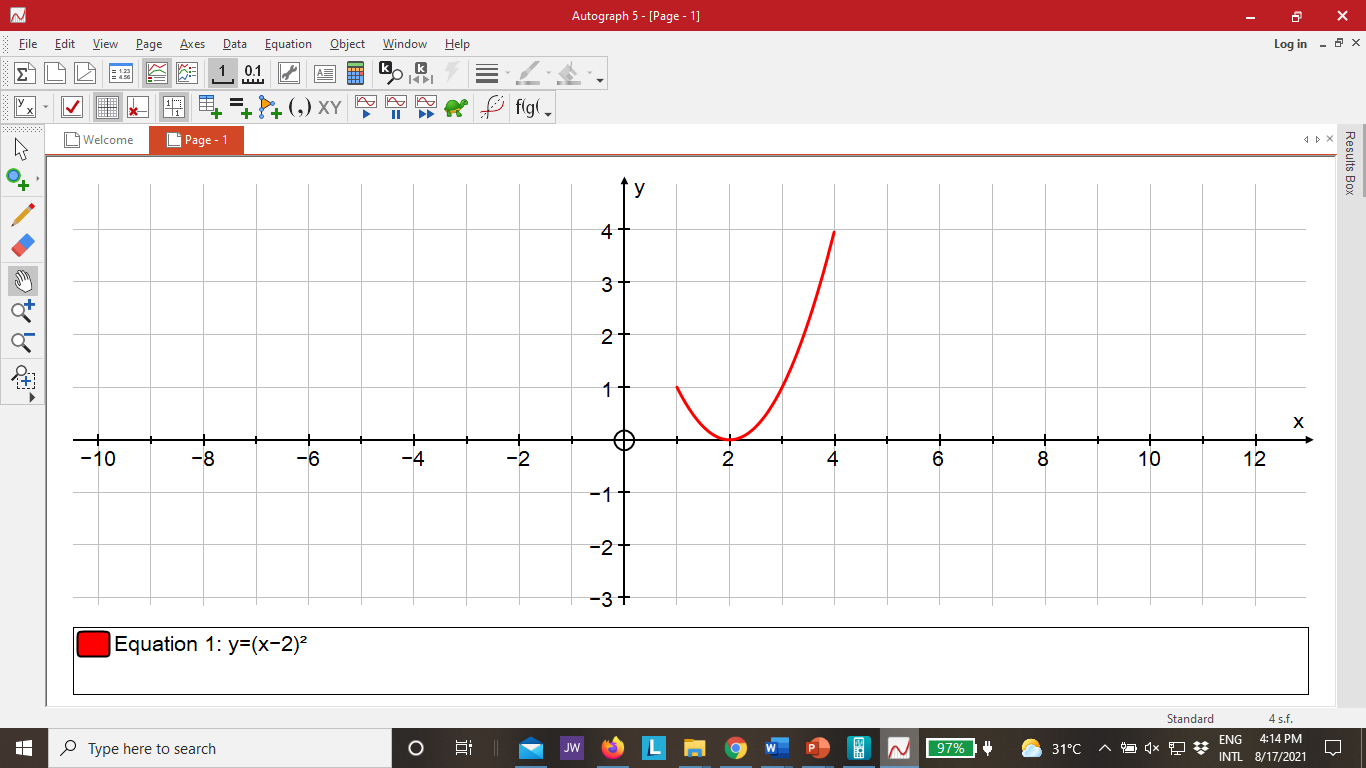 Absolute minimum of 0 at x = 0
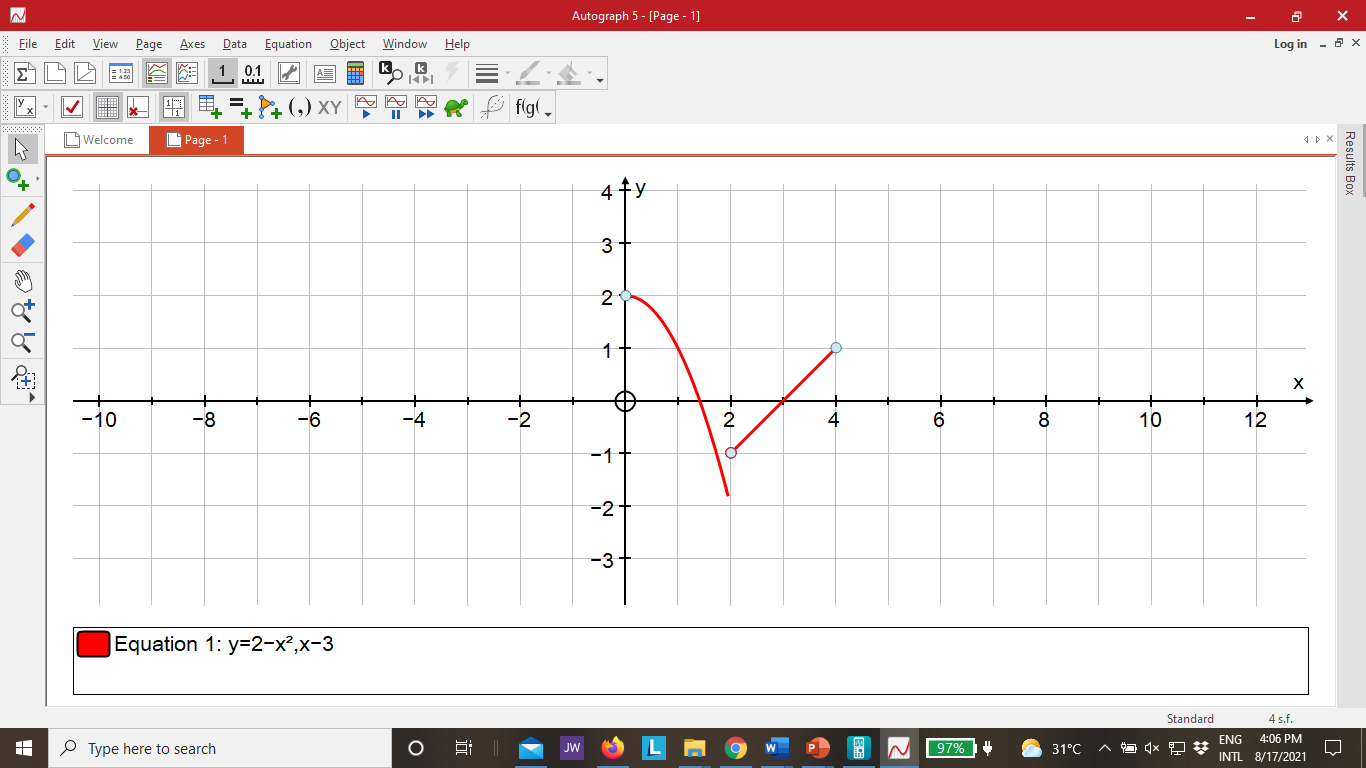 2 – x2 0 ≤ x < 2
f(x) =
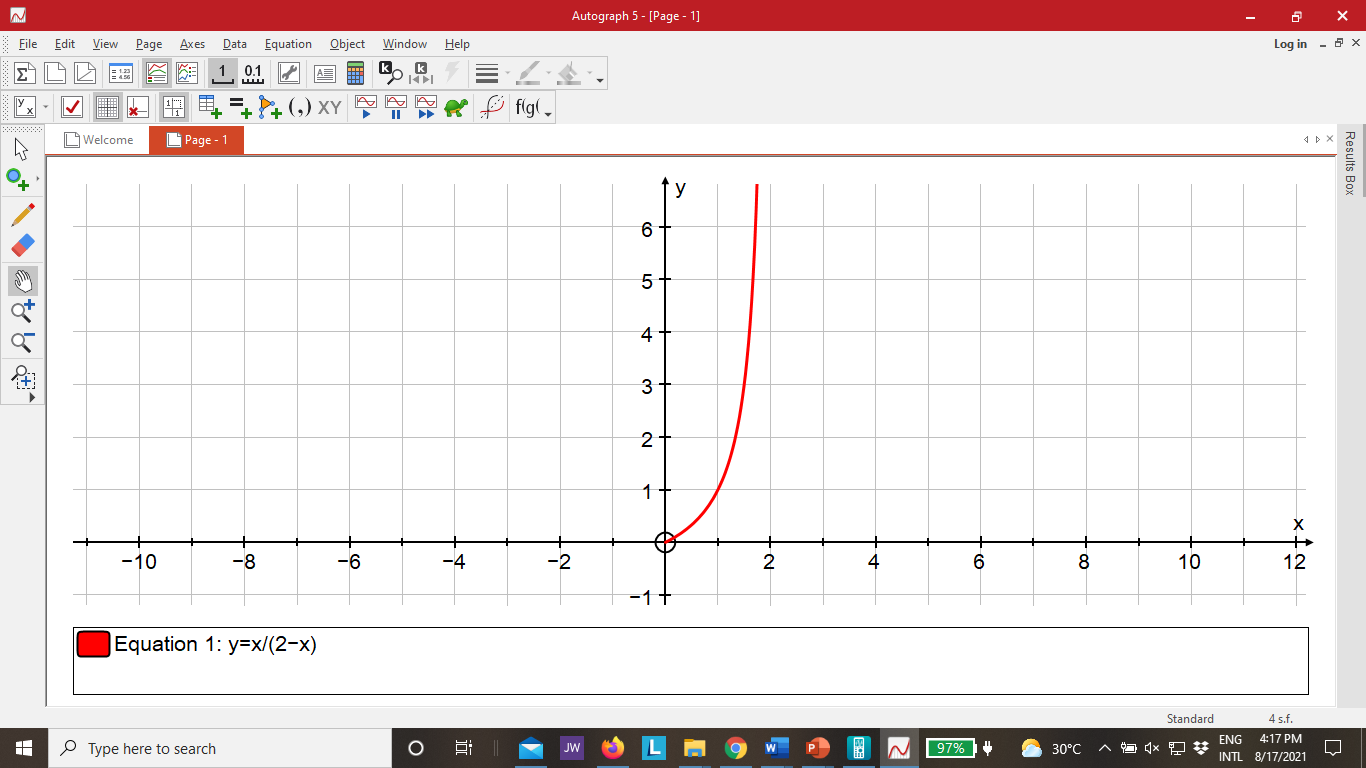 x – 3  2 ≤ x ≤ 4
[1, 4]
f(x) =
(x – 2)2
Absolute maximum of 4 at  x = 4
Absolute maximum of 2 at x = 0
No absolute minimum
The function is continuous over the half-open interval [0, 2),
but is not defined at x = 2, so, is not continuous over a closed, bounded interval.
Absolute minimum of 0 at x = 2
The function is defined over the closed interval 
[0, 4], but the function is discontinuous at x = 2.
The function is continuous over the close interval [1, 4].
The function  is the only one that has both an absolute maximum and an absolute minimum over its domain.
Maxima/minima
Before looking at how to find absolute extrema, let’s examine the related concept of local extrema.
This idea is useful in determining where absolute extrema occur.
Consider the function f(x) shown
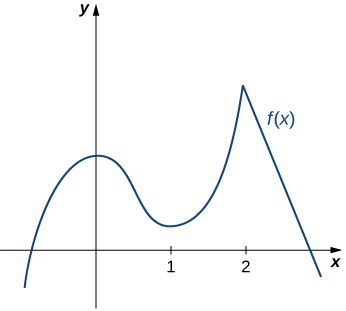 The absolute maximum value occurs at x = 2.
f(0) is not the largest value of f, but is larger than f(x) for all x near 0.
We say  f(x)  has a local maximum at  x = 0.
The function does not have an absolute minimum
It does have a local minimum at  x = 1 because f(1) is less than f(x) for  x  near 1.
We know that absolute extrema can occur at endpoints or at relative extrema.
Also, we know that the list of critical points is also a list of all possible relative extrema.
So, the endpoints along with the list of all critical points will in fact be a list of all possible absolute extrema.
Maxima/minima
We just need to recall that the absolute extrema are just the largest and smallest values that a function will take
All that we really need to do is get a list of possible absolute extrema.
Plug these points into our function.
And then identify the largest and smallest values.
Here is the procedure for finding absolute extrema of f(x) on [a, b]
1. Verify that the function is continuous on the interval  [a, b].
2. Find all critical points of  f(x)  that are in the interval  [a, b]. Since we are only interested in what the function is doing in this interval, we don’t care about critical points that fall outside the interval.
3. Evaluate the function at the critical points found in step 2 and the end points.
4. Identify the absolute extrema.
Maxima/minima
Determine the absolute extrema for the following function and interval. g(t) = 2t3 + 3t2 – 12t + 4 on [–4, 2].
Example 1:
Step 1:
This is a polynomial function therefore is continuous on the given interval.
Step 2:
Find all critical points of g(t) that are in the interval [–4, 2].
We first need the derivative of the function in order to find the critical points
= 0
+
–
g′(t) =
6t
12
6t2
Equating the derivative to 0
–
2)
(t2
+
t
6
= 0
Factor out 6
(t
+ 2)
(t
– 1)
6
= 0
Fully factorising
t = 1,
t = –2,
There are two critical points
We only want the critical points of the function that lie in the interval in question. Both of these do fall in the interval as so we will use both of them
Step 3:
Evaluate the function at the critical points
and at the end points.
24
g(–2) =
–3
g(1) =
Absolute maximum
Evaluating at the critical points
Absolute minimum
8
g(2) =
–28
g(–4) =
Evaluating at the end points
Step 4:
Identify the absolute extrema.
Absolute extrema are the
largest and smallest the function will ever be
Maxima/minima
Determine the absolute extrema for the following function and interval. g(t) = 2t3 + 3t2 – 12t + 4 on [0, 2].
Example 2:
Step 1:
This is a polynomial function therefore is continuous on the given interval.
Step 2:
Find all critical points of g(t) that are in the interval [0, 2].
We first need the derivative of the function in order to find the critical points
= 0
+
–
g′(t) =
6t
12
6t2
Equating the derivative to 0
–
2)
(t2
+
t
6
= 0
Factor out 6
(t
+ 2)
(t
– 1)
6
= 0
Fully factorising
t = 1
t = –2
falls outside the interval
There are two critical points
We only want the critical points of the function that lie in the interval in question.
This means that we only want t = 1
Step 3:
Evaluate the function at the critical points
and at the end points.
Absolute minimum
–3
g(1) =
Evaluating at the critical points
Absolute maximum
g(0) =
g(2) =
4
8
Evaluating at the end points
Step 4:
Identify the absolute extrema.
Absolute extrema are the
largest and smallest the function will ever be
Maxima/minima
Example 3:
Step 1:
This is an exponential function therefore is continuous on the given interval.
Step 2:
Find all critical points of A(t) that are in the interval [0, 10].
We first need the derivative of the function in order to find the critical points
= 0
A′(t) =
Equating the derivative to 0
The derivative exist everywhere, and the exponential is never zero
The derivative will only be zero if
= 0
⇒
t2 =
4
⇒
t =
±2
There are two critical points, however only t = 2 is actually in the interval.
This is the only critical point we will use
Step 3:
Evaluate the function at the critical point
and at the end points.
199.66
A(2) =
Absolute minimum
Evaluating at the critical point
Absolute maximum
A(0) =
1999.94
2000
A(10) =
Evaluating at the end points
Step 4:
Identify the absolute extrema.
and smallest the function will ever be
Absolute extrema are the largest
Maxima/minima
Example 4:
Suppose that the population (in thousands) of a certain kind
of insect after t months is given by the formula. P(t) = 3t + sin (4t) + 100. Determine the minimum and maximum population in the first 4 months.
Step 1:
This is a polynomial-trigonometric function therefore is continuous on the given interval.
Step 2:
Find all critical points of P(t) that are in the interval [0, 4].
We first need the derivative of the function in order to find the critical points
+
P′(t) =
4 cos (4t)
3
= 0
Equating the derivative to 0
cos (4t)
Rearranging
n = 0, ±1 , ±2…
2.4189
n = 0, ±1 , ±2…
4t =
+ 2pn,
0.6047
t =
The solutions to this are,
⇒
n = 0, ±1 , ±2…
3.8643
+ 2pn,
4t =
n = 0, ±1 , ±2…
t =
0.9661
So, these are all the critical points. We need to determine the ones that fall in the interval [0,4]
t =
0.9661
0.6047
t =
If n = 0
We need both of these
= 2.5369
t =
= 2.1755
0.9661
0.6047
We need both of these
t =
If n = 1
falls outside the interval
= 4.1077
t =
= 3.7463
0.9661
0.6047
t =
If n = 2
We only need the first
There are five critical points that are in the interval.
Maxima/minima
Example 4:
Suppose that the population (in thousands) of a certain kind
of insect after t months is given by the formula. P(t) = 3t + sin (4t) + 100. Determine the minimum and maximum population in the first 4 months.
There are five critical points that are in the interval.
t =
0.6047
t =
0.9661
t =
2.1755
t =
2.5369
t =
3.7463
Step 3:
and at the end points.
Evaluate the function at the critical points
102.4756
P(0.6047) =
Evaluating at the critical points
P(0.9661) =
102.2368
P(2.1755) =
107.1880
P(2.5369) =
106.9492
P(3.7463) =
111.9004
Absolute maximum
100.0
P(0) =
Evaluating at the end points
Absolute minimum
111.7121
P(4) =
Step 4:
Identify the absolute extrema.
and smallest the function will ever be
Absolute extrema are the largest
Maxima/minima
All of the examples that we’ve worked to this point had derivatives that existed everywhere
The only critical points that we looked at were those for which the derivative is zero.
This is not always happening
We have learned that a critical point can also be if the derivative does not exist at that point
Let’s work another example to make this point.
Maxima/minima
Example 5:
Step 1:
This function is continuous on the given interval.
Step 2:
Find all critical points of R(x) that are in the interval [–5, –1].
We first need the derivative of the function in order to find the critical points. Using product rule and chain rule we got:
R′(x) =
= 0
Equating the derivative to 0
x + 4
= 0
= 0
5x + 12
The derivative doe not exist if
The derivative will be 0 if
x = –4
We have two critical points
Both of these do fall in the interval as so we will use both of them
Step 3:
Evaluate the function at the critical points
and at the end points.
0
R(–4) =
– 9.849
Evaluating at the critical points
Absolute maximum
–15
R(–5) =
–6.240
Evaluating at the end points
Absolute minimum
R(–1) =
Step 4:
Identify the absolute extrema.
Absolute extrema are the
and smallest the function will ever be
largest
Thank you for using resources from
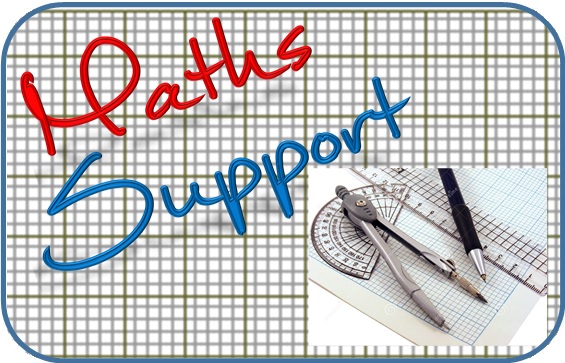 For more resources visit our website
https://www.mathssupport.org
If you have a special request, drop us an email
info@mathssupport.org